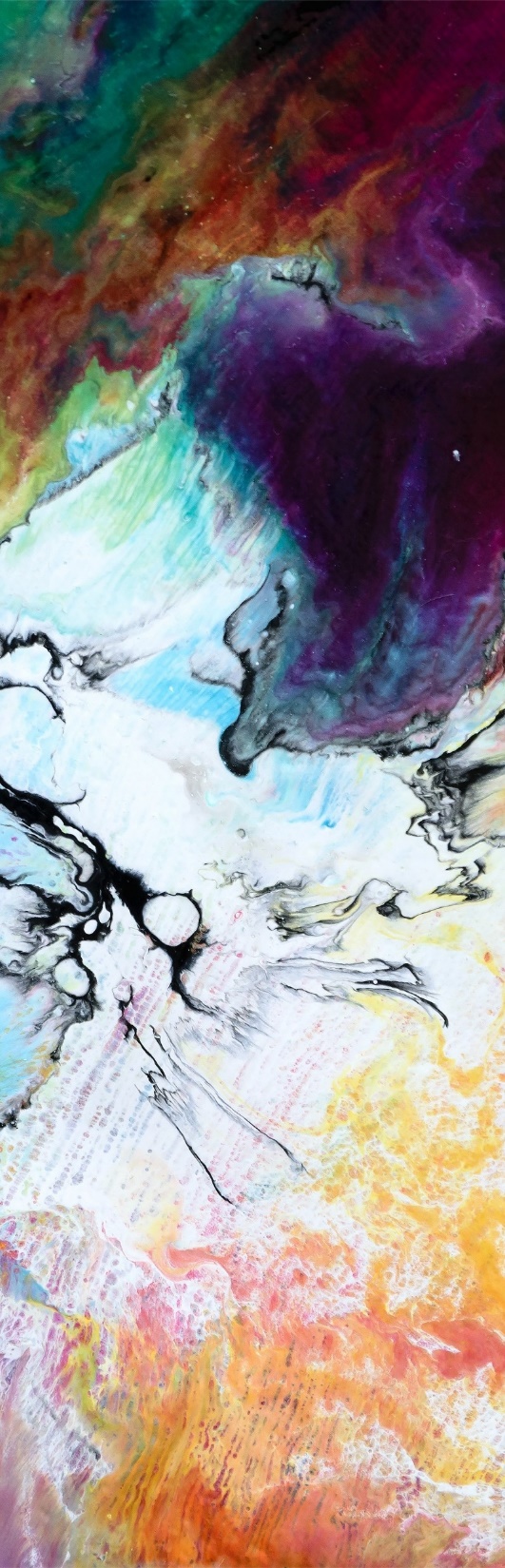 COMPLIANCE WITH TECHNICAL AND PROFESSIONAL STANDARDS
CA RUTA CHITALE
Training program on Peer Review 
By PEER REVIEW BOARD OF ICAI
PUNE 7TH MAY 2023
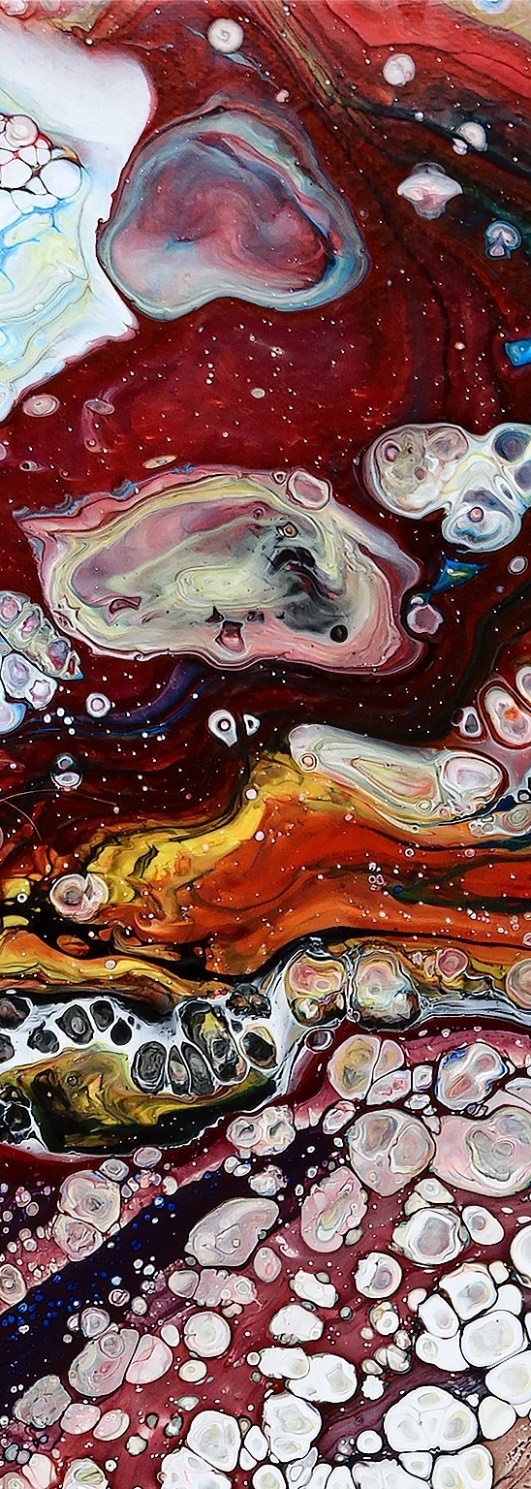 disclaimer
Anything that is said, discussed, implied or thought during the presentation is without malaise or without any intent to harm, hurt anyone.
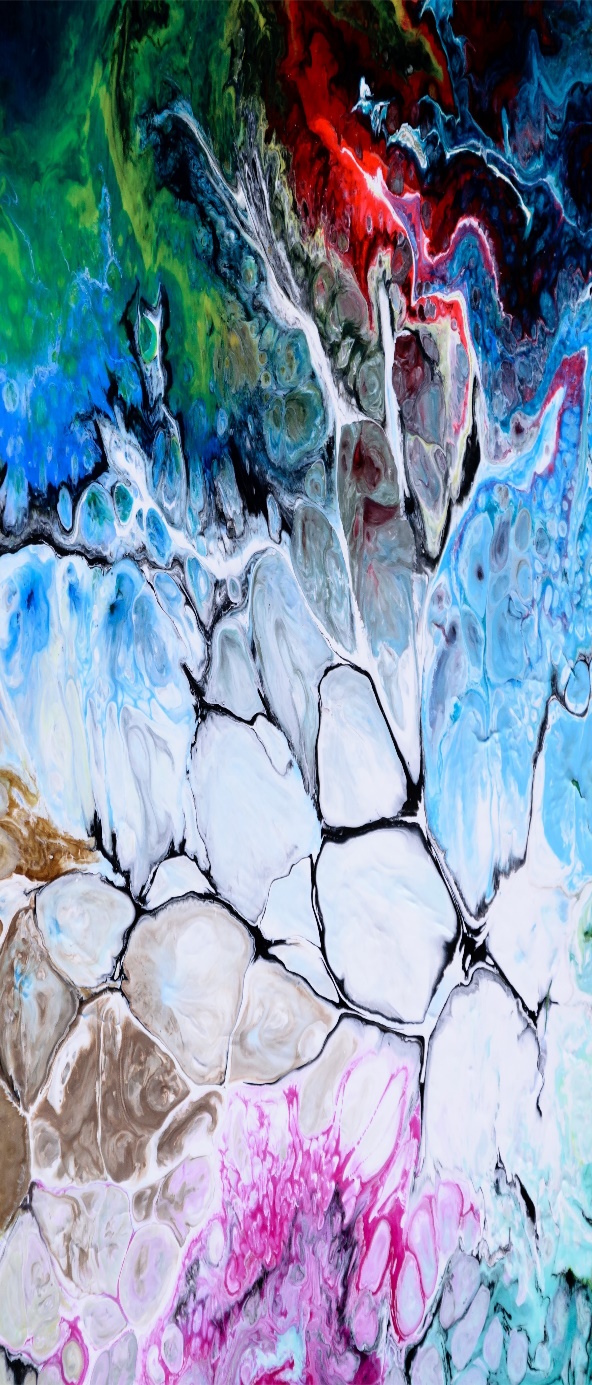 (i)Accounting Standards issued by ICAI that are applicable for entities other than companies under the Companies Act, 2013; 
(ii) Accounting Standards prescribed under section 133 of the Companies Act, 2013 by the Central Government based on the recommendation of ICAI and in consultation with and after examination of the recommendations made by the National Financial Reporting Authority (NFRA); 
(iii) Indian Accounting Standards prescribed under section 133 of the Companies Act, 2013 by the Central Government based on the recommendation of ICAI and in consultation with and after examination of the recommendations made by the National Financial Reporting Authority (NFRA); 
(iv) Standards issued by the Institute of Chartered Accountants of India including: 
(a) Engagement and Quality Control Standards 
(b) Statements 
(c) Guidance notes 
(d) Standards on Internal Audit 
(e) Guidelines/ Notifications / Directions / Announcements / Pronouncements / Professional Standards issued from time to time by the Council or any of its Committees;
framework
v) Framework for the preparation and presentation of financial statements, Preface to the Standards on Quality Control, Auditing, Review, Other Assurance and Related Services and Framework for Assurance engagements; 
(vi) Provisions of the relevant statutes and / or rules or regulations which are applicable in the context of the specific engagements Preliminary 5 being reviewed including instructions, guidelines, notifications, directions issued by regulatory bodies as covered in the scope of assurance engagements; 
(vii) Any other Technical, Professional, Ethical Standards and other Standards issued by any authority governing the profession of Chartered Accountancy
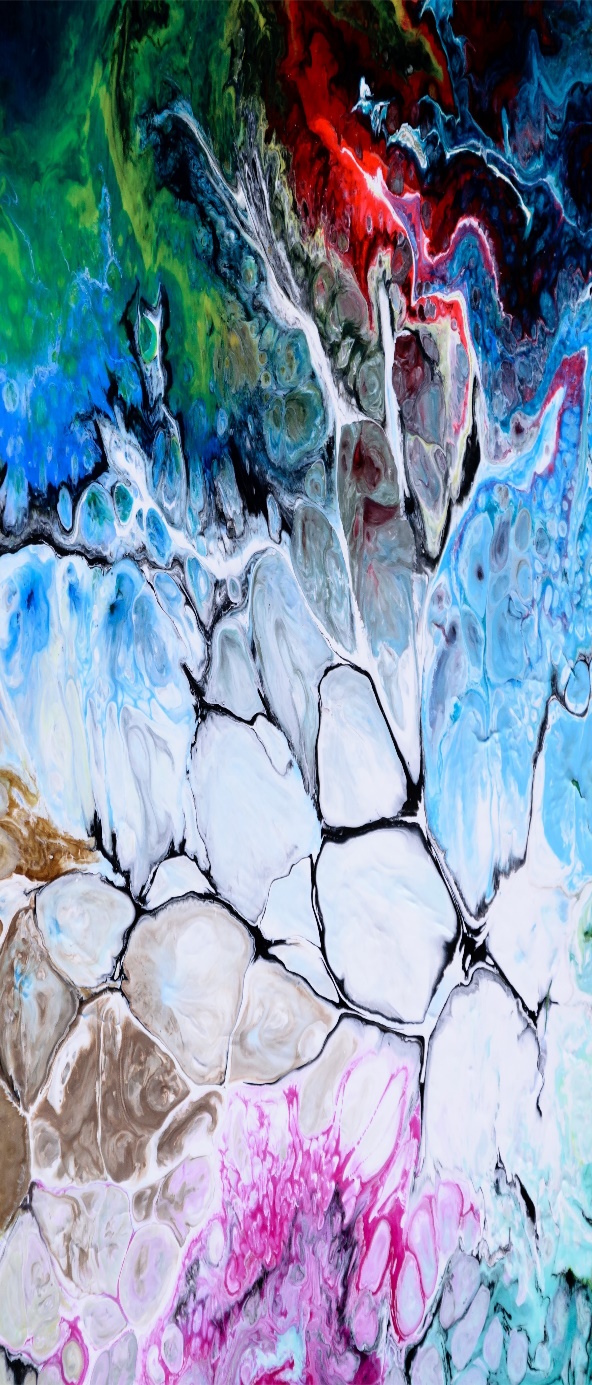 framework
Accounting Standards – 27 accounting standards to Companies; Non-companies few are exempt depending upon the level of enterprise; Accounting standards for Local bodies
Companies Accounting Standard Rules 2021
Ind AS – 39 have been notified 
Guidance Notes:
	Combined Carve Out Financials
	Accounting for Derivative Contracts’
	Accounting for Self Generated Certified Emission 	Reduction (CERs)
	Accounting for Real Estate transactions
	Accounting Aspects
	Auditing Aspects (26)
	Audit - Industry Specific Guidance (Bank, Insurance etc.)
	Companies Act Related
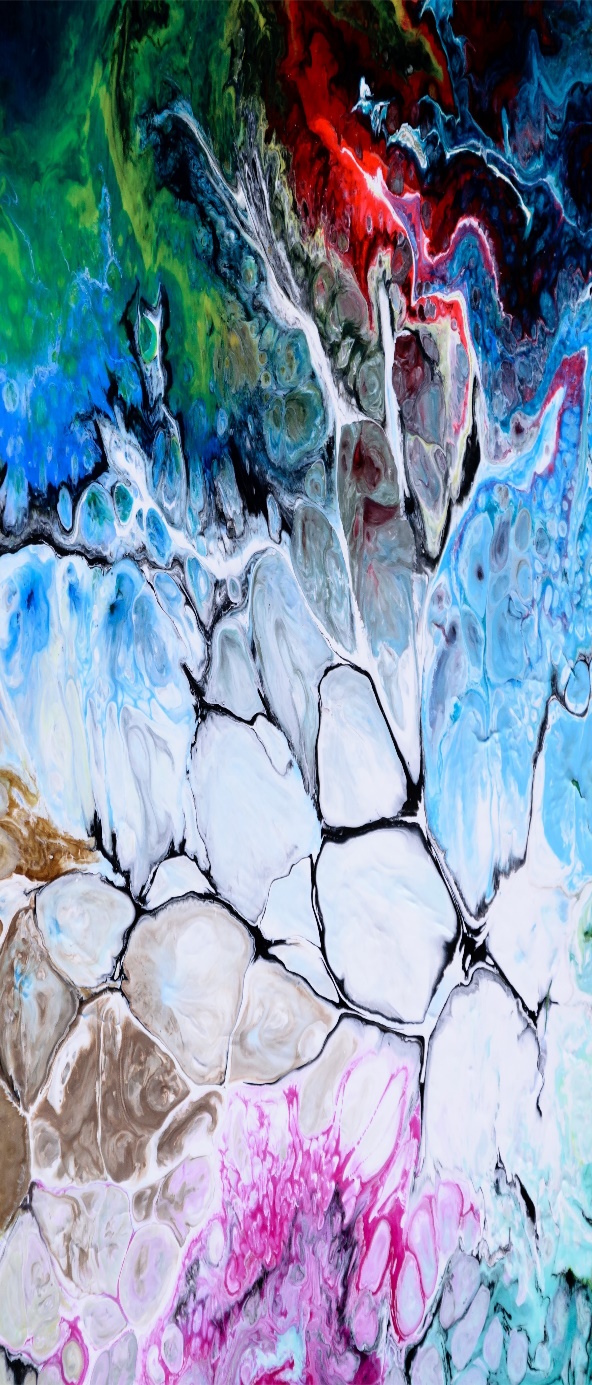 framework
Technical Guides 
	AS / Ind As Disclosure Checklists
	Financial statements of Non-corporate entities
ICAI Valuation Standards 
Standards on Internal Audit (SIA) – 24
Standards on Quality Control (SQC) -1 
Standards on Auditing (SA)
Standards on Review Engagements (SREs)
Standards on Assurance Engagements (SAEs)
Standards on Related Services (SRSs)

Recent Opinions of Expert Advisory Committee
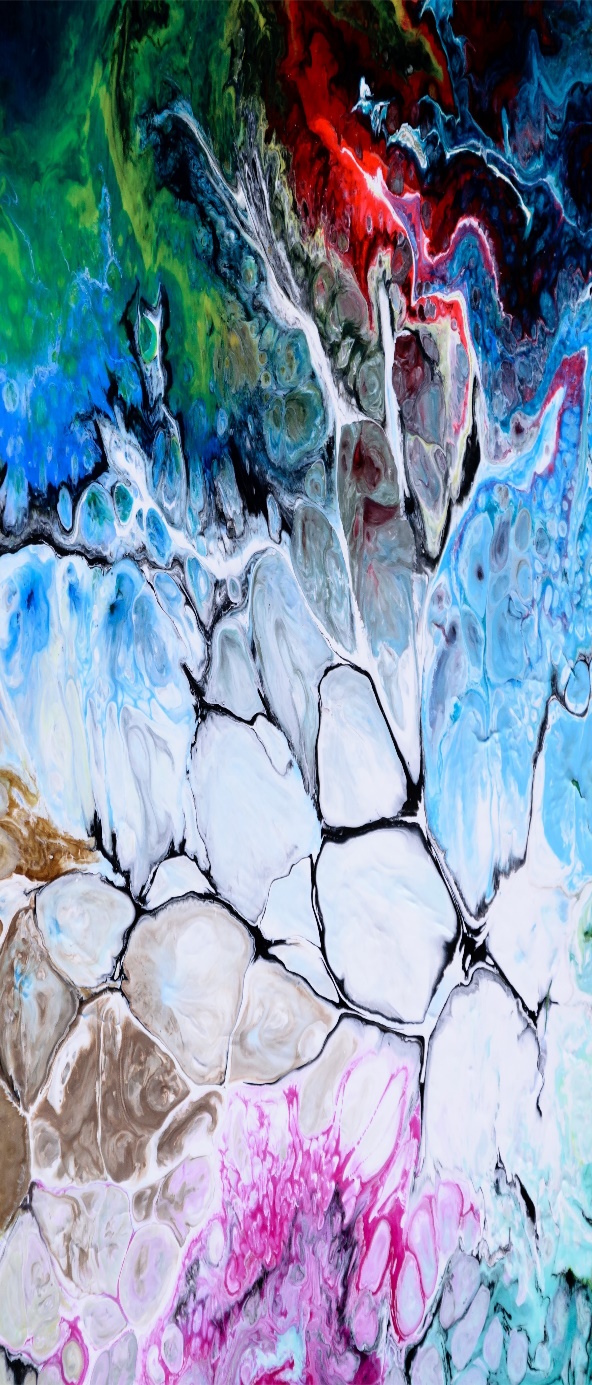 framework
EVALUATING               POLICIES AND PROCEDURES
framework
7
Compliance approach
Compliance approach areas
Assurance services records for administration 
Review and evaluation of system of internal controls 
Substantive tests 
Financial Statements presentation and disclosures 
Assurance Services conclusions 
Assurance Services reporting
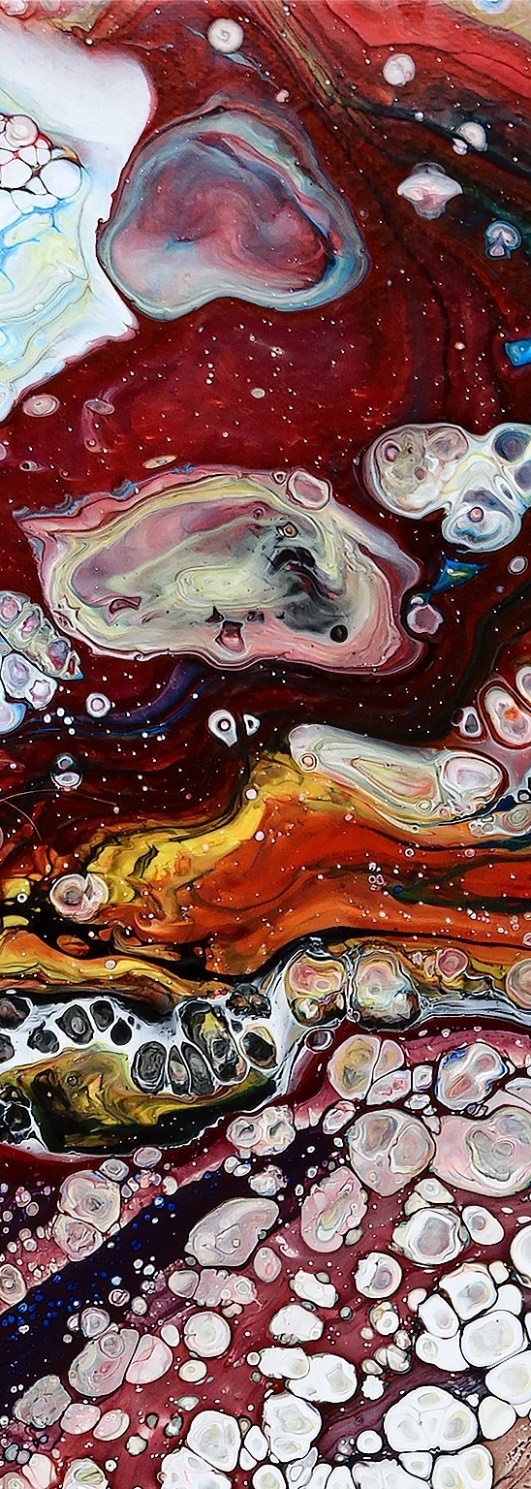 Substantive approach
Review of the assurance working papers in order to establish the extent of compliance and whether the assurance work has been carried out as per the Technical, Professional and Ethical Standards
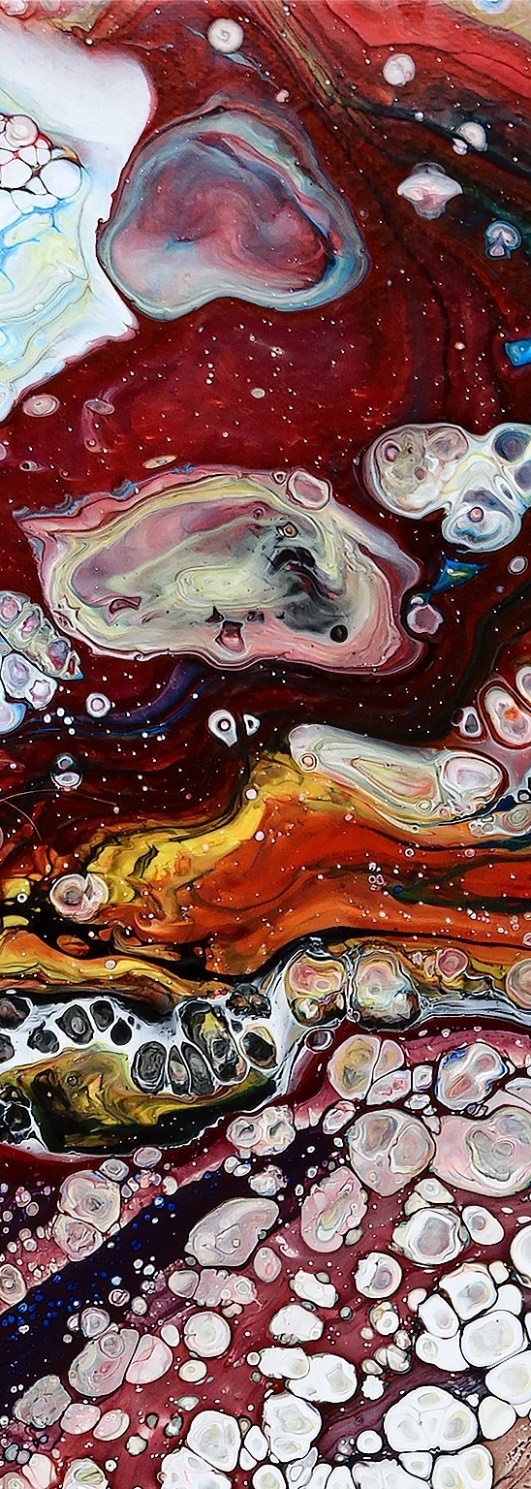 Checklist on Technical Standards
Obtain the years of professional experience in practice 
Understand the field of expertise of such PU 
Whether the PU complies with the Accounting Standards issued by ICAI while performing the audit of its clients 
Whether the Secretarial Standards issued by Institute of Company Secretaries of India have been complied with wherever necessary 
Whether Framework for the preparation and presentation of Financial Statements are followed by the PU 
Whether Standards on Auditing, Standards on Assurance Engagements, Standards on Quality Control and Guidance Notes on related services have been complied with by the PU
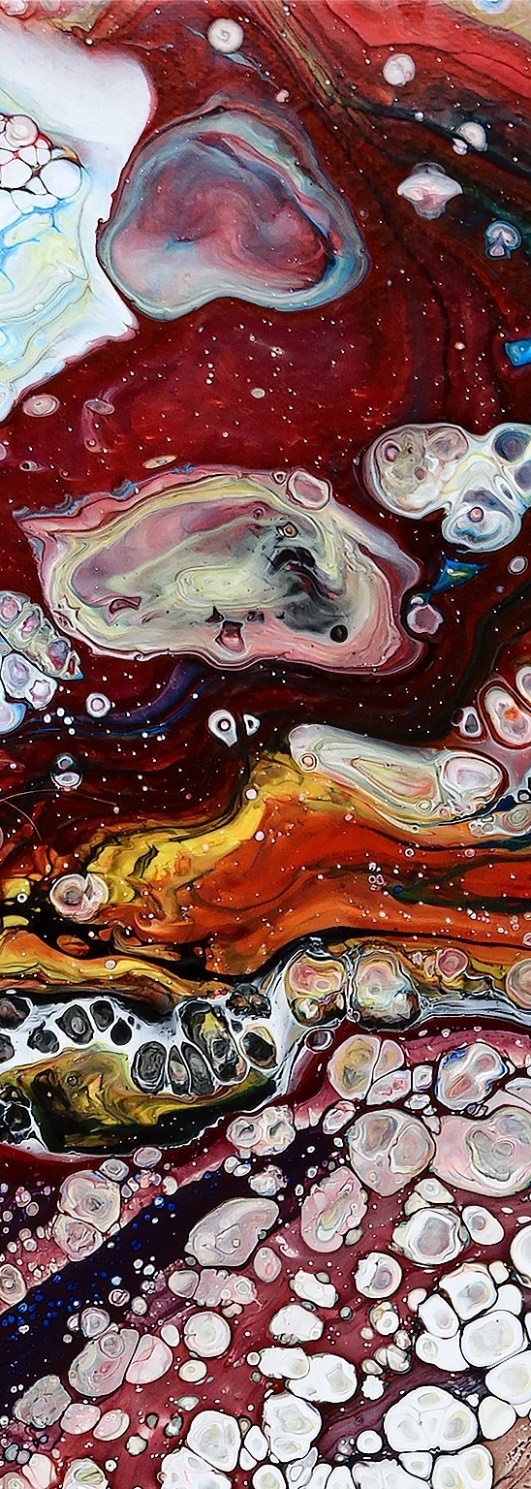 Checklist on Technical Standards
Whether the relevant notifications/directions issued by ICAI have been considered by the PU
Whether the samples collected by the PU are sufficient and appropriate to draw conclusions or provide an opinion 
Whether material facts are appropriately being disclosed by PU in case of any Audit clients 
Whether working papers are properly maintained by the PU and process adopted for sharing the same with any external parties 
Whether going concern assumptions have been appropriately considered by the PU in the engagements wherever relevant
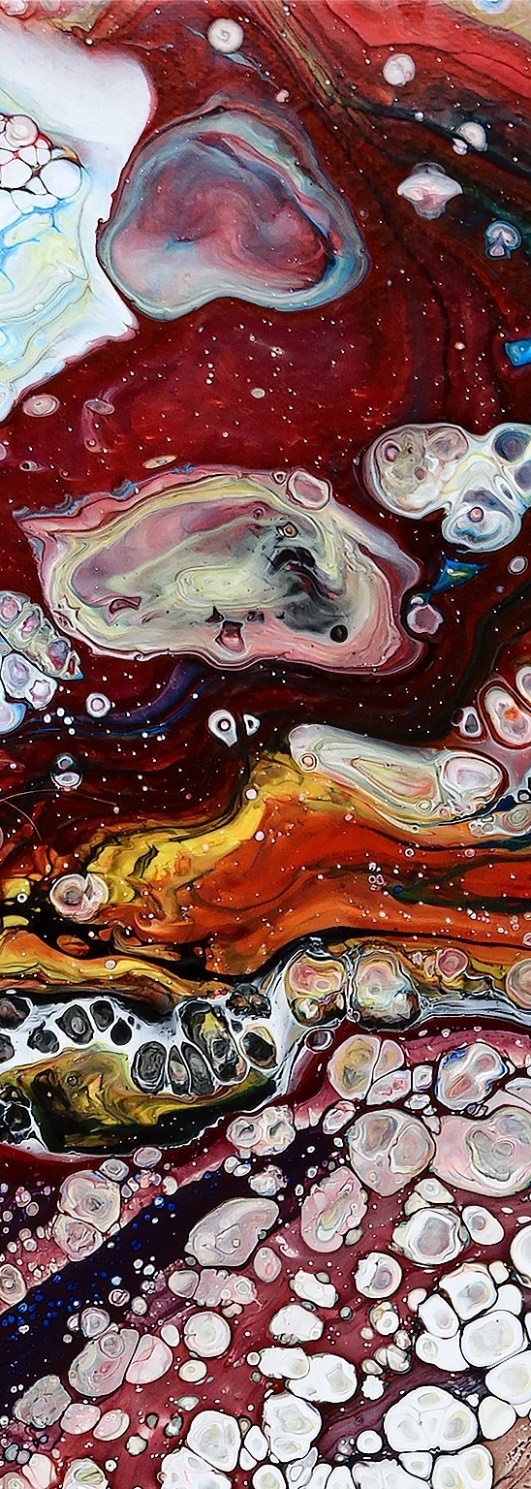 Engagement performance
Part B(V)
12
Audit Plan
Assignment of responsibilities 
Background information of client – previous and latest
Plan to contain – Staffing requirement, risks and time allocation
CHECKLIST – Laws/ Rules including Accountancy and Audit
Important points from previous year audit experience 
Industry-specific points
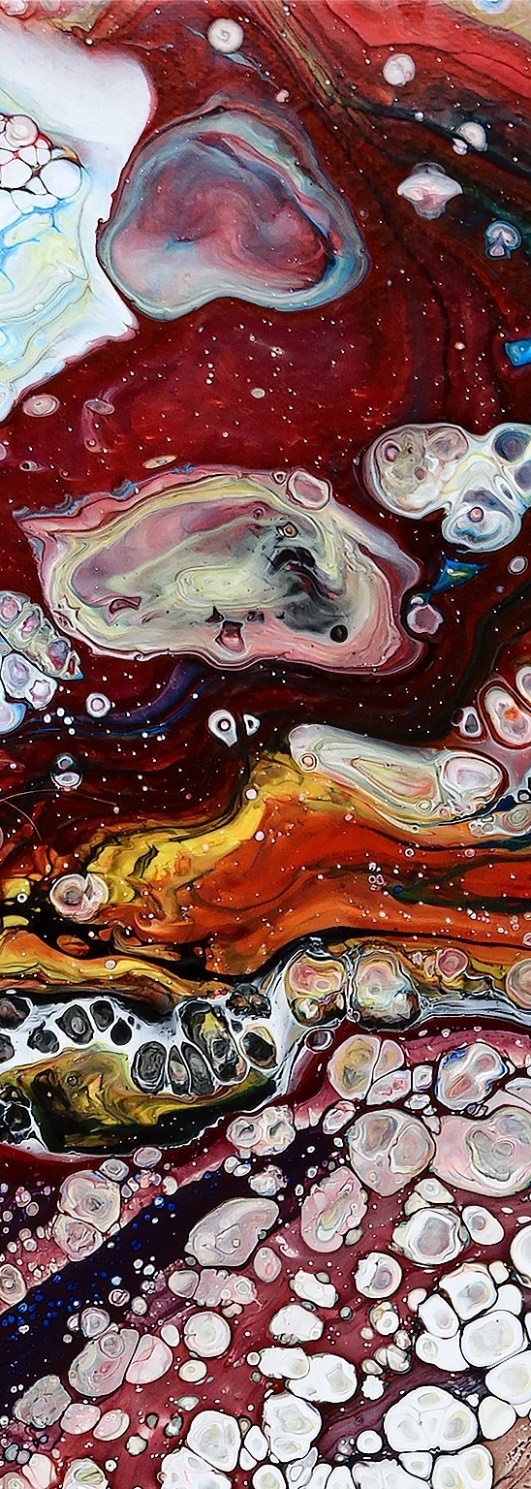 Pre-assignment
Meetings before Audit
Audit Summary Memorandum – highlights, mitigation of risks observed
Standardized forms, checklists, and questionnaires
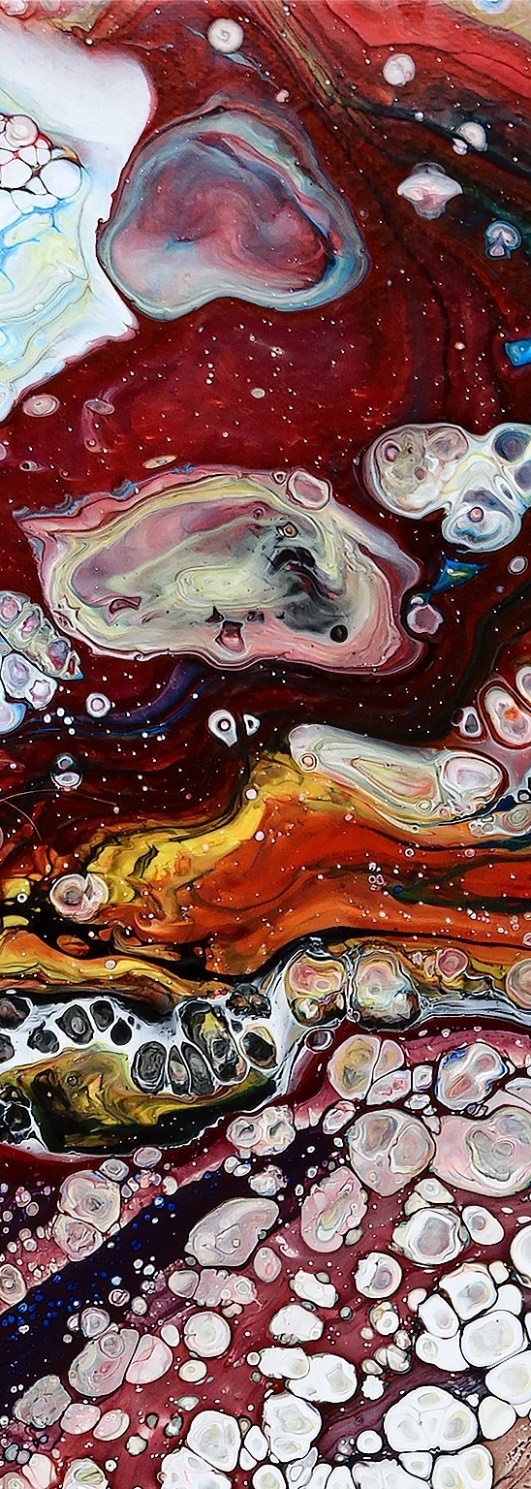 During Audit Process
Process for:
Keeping track on progress
Handling significant observations and discussions with the client

Process for Review of other team members’ work
Format of document/ checklist for such review
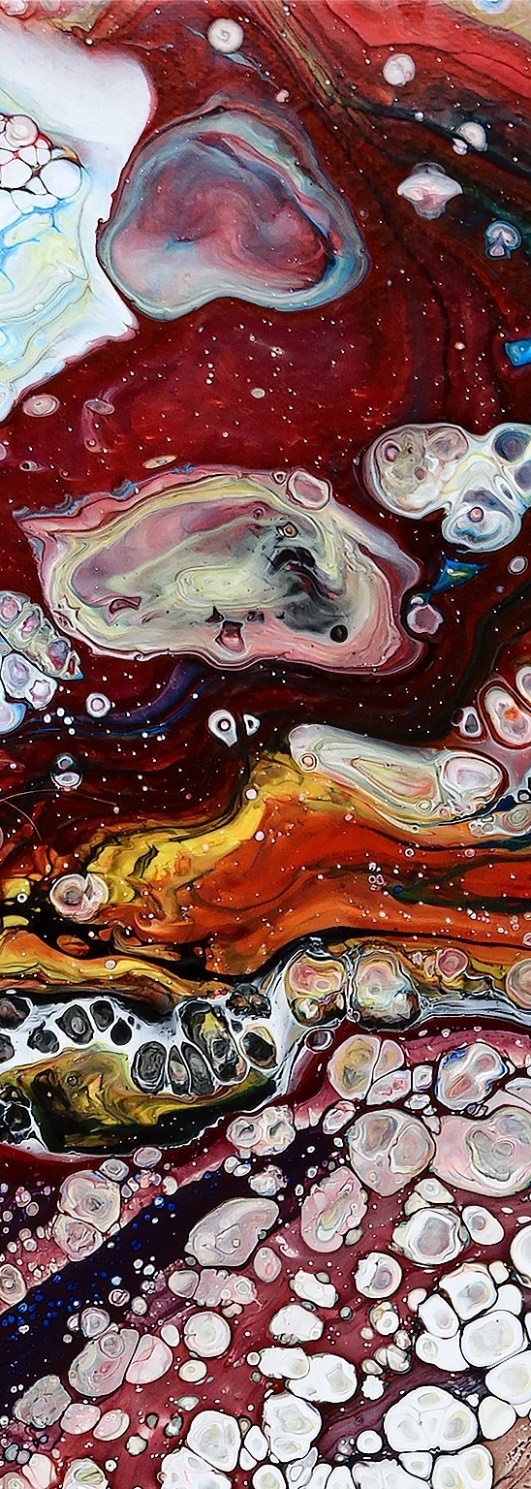 Documentation security process
Tool used for maintaining working papers in electronic form
Security process for safekeeping of documents, and working papers:
Prepared by whom and reviewed
Integrity of soft-data
Method to prevent unauthorized changes
Access security to files and documents
Password protection
Backup and retrieval security
Printing and scanning of papers
Security and maintenance of documentation post-audit completion
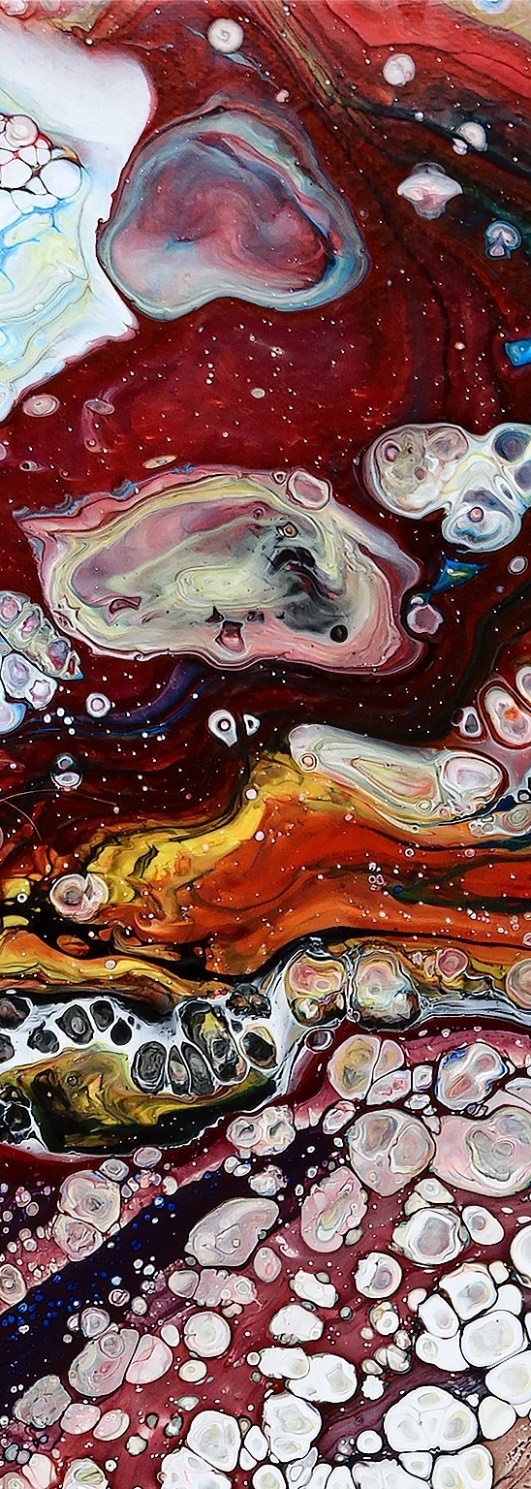 Process for forming opinion
Process of outside consultation and decisions based thereupon
Differences amongst professional judgement of team members
Escalation matrix if differences not resolved – What next?
Opinions how formed, report when released?
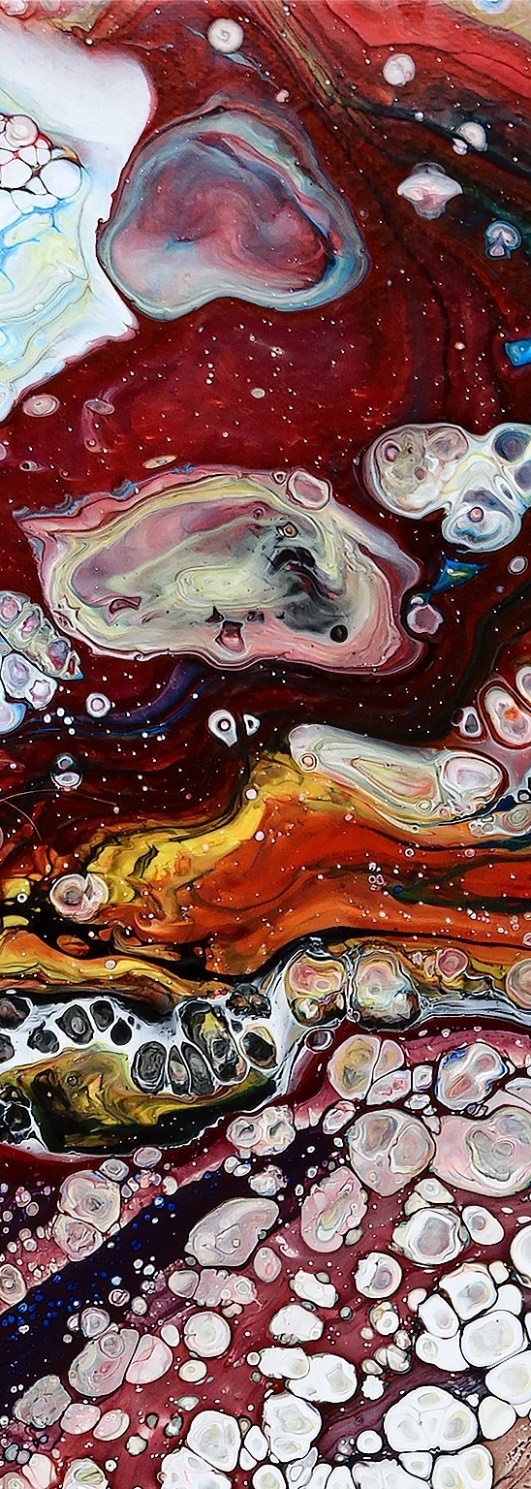 Professional standards
framework
18
Compliance Review Procedure
Independence
Outside Consultation’
Maintenance of Professional skills and Standards
Staff Supervision and Development
Office Administration
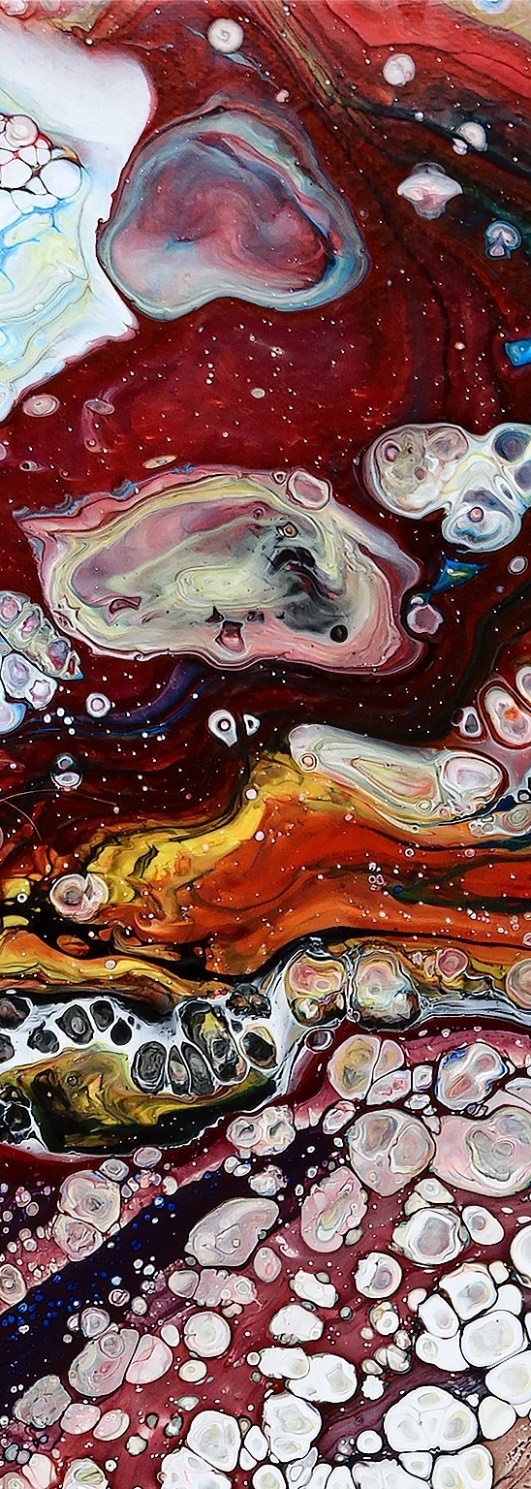 Why Compliance Review?
Compliance Review to assess the Controls in PU
Helpful to decide the Nature, Timing and Extent of Substantive Procedures

The substantive approach involves the application of such review procedures that provide the reviewer evidence as to the appropriateness of the factors on which the review is required to be focused on.  
The reviewer establishes the appropriateness of factors by reviewing the documentation available within the practice unit.  
This approach establishes the extent of compliance and finally determines whether assurance work was done as per the technical, professional and ethical standards.
The application of substantive review procedures would involve the inspection of working papers of the assurance engagement
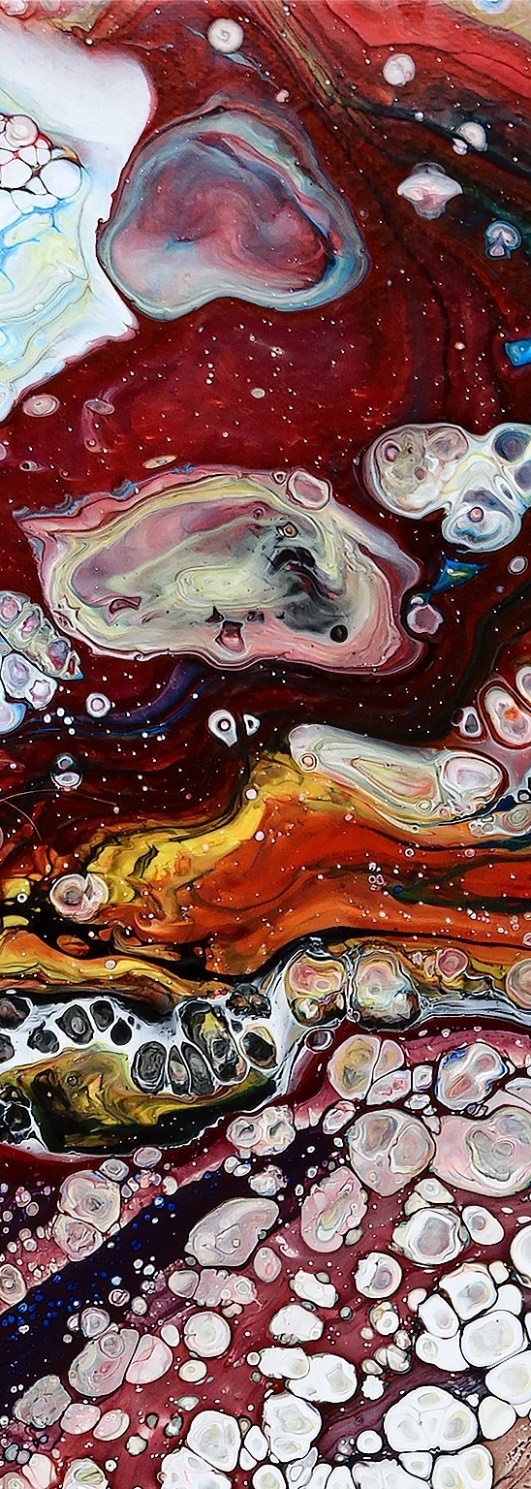 Possible Qualification/s
The PU does not have any standard documented policy or procedure for planning and performing audits.  
PU does not have any standard checklists to ensure that resources performing the engagement have ensured compliance with relevant technical standards, standards, either accounting or auditing.
The PU does not perform any controls evaluation or testing. It performs only a substantive audit for which there are no planning documents available in the audit files except standard, non-tailored audit programmes.  
In performing tests of details for transactions, the PU does not follow any stated methodology in accordance with SA 530, Audit Sampling, in terms of sample design, sample size or sample selection.  Samples selected are not free from bias.
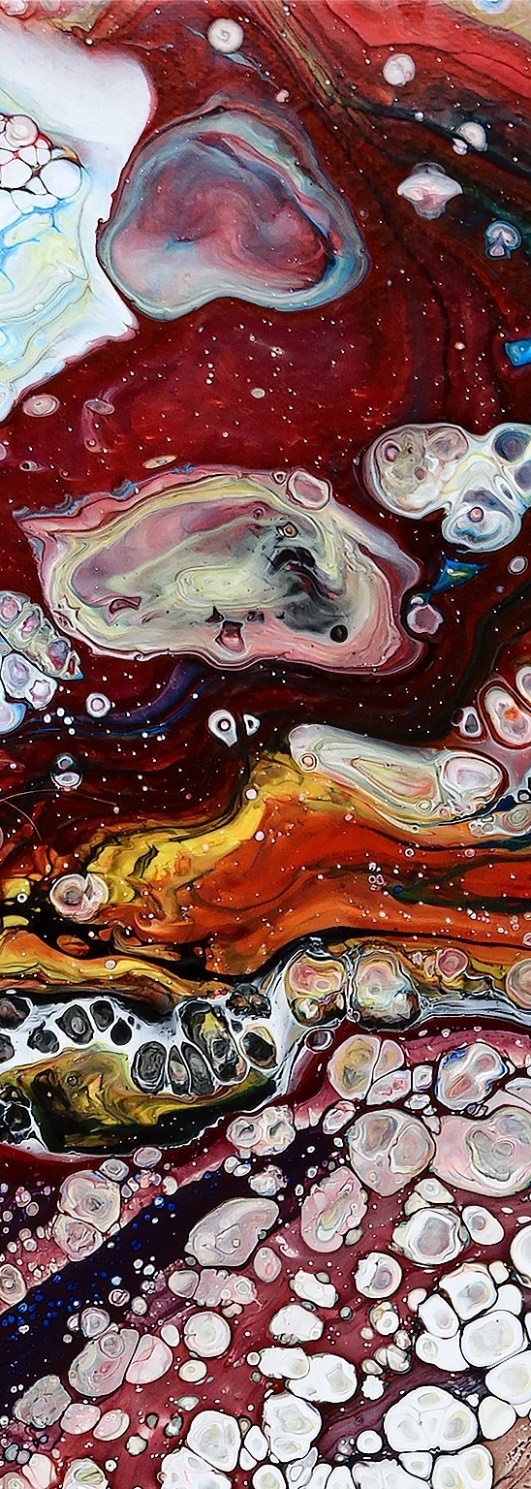 Possible Issues
In spite of net-worth being completely eroded due to accumulated losses, there was no evidence in the audit file of the engagement team’s evaluation of the management’s assessment of going concern in accordance with SA 570, Going Concern, while the financial statements were prepared on a going concern basis.

On verification of Cash flow, it was observed that:
there was an increase in Long term loans whereas there was no 	increase in fixed assets. 
In another case there was an Operating loss, however there were substantial additions to fixed assets and an increase in cash credit balance
	The Short term finance used for long term assets or vice versa was not commented upon
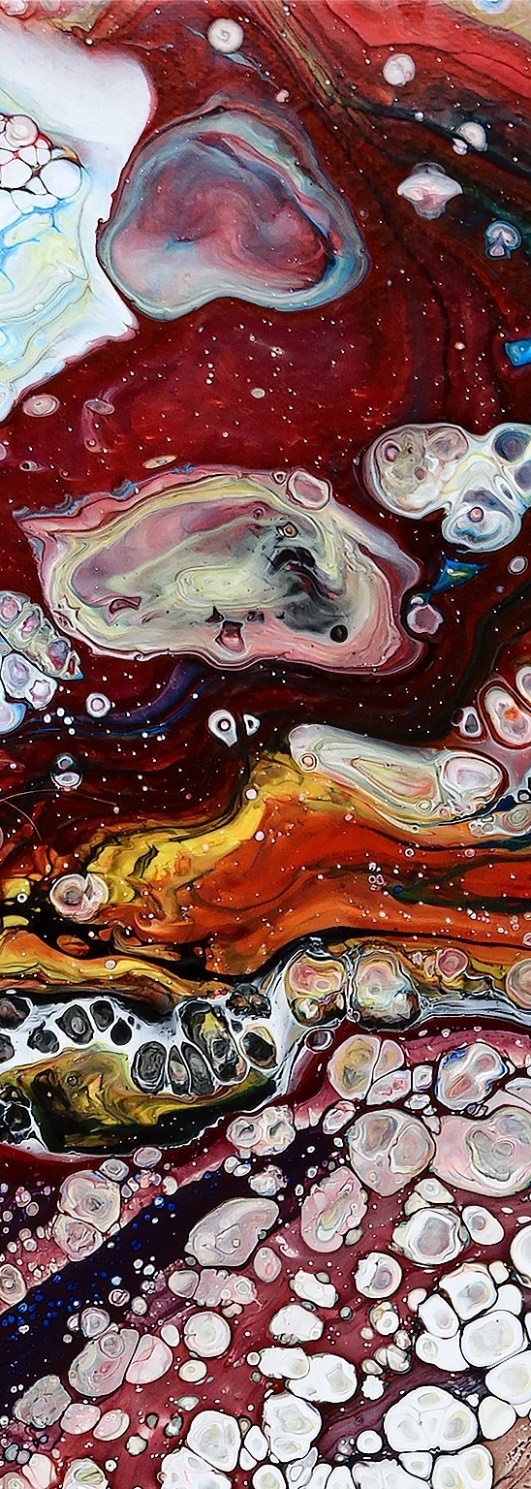 Disclosure of Cash and cash equivalents: 
Margin/guarantee lien / special purpose earmarked on the bank fixed deposits were not disclosed and/ or not considered in short-term current assets. The auditor had not qualified the disclosures. 
Note: It also affects cash flow disclosure of AS 3

Comment about Inventory (Taken, valued and certified by management)
	The existence of stock, saleability of stock would be certified by management; better to be stated as ‘As taken and certified by management’ 

External Confirmations – debtors, creditors, bank balances
	Evidence/ Documentation of the same
Bank reconciliation statements-
	Cheque deposited shown in Bank Reconciliation statement and considered in bank balance. Auditor to have verified bank deposit slips. In case of cheque issue- subsequent clearance is important.
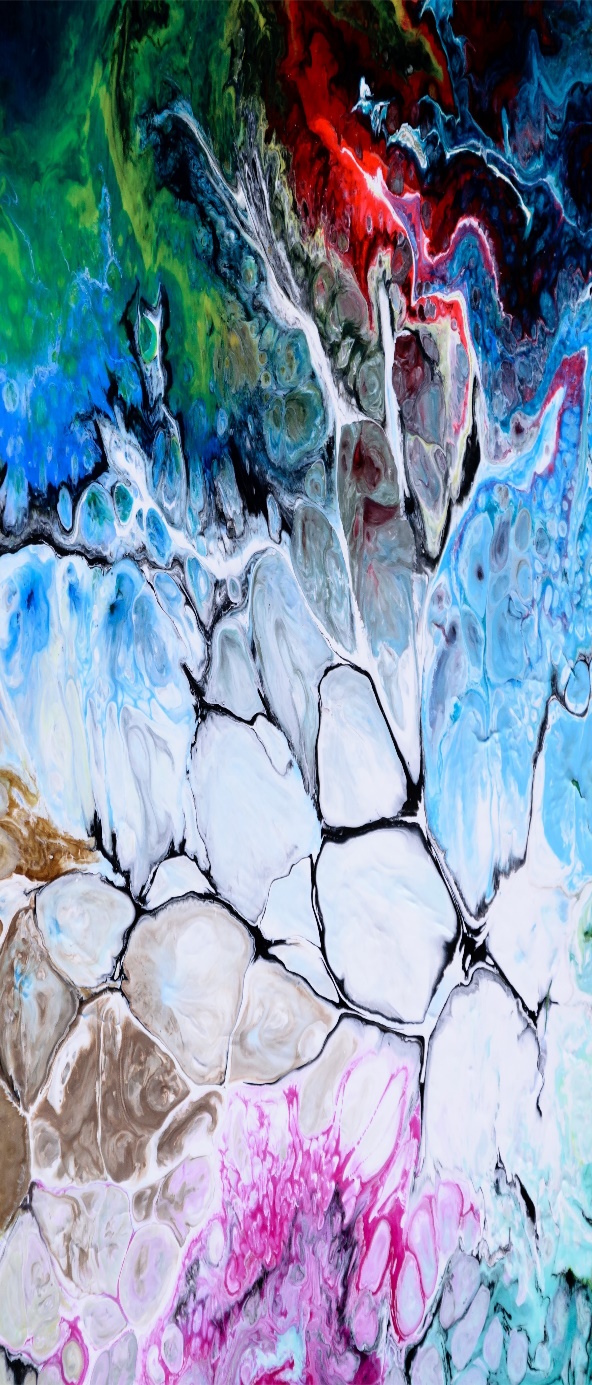 Possible issues
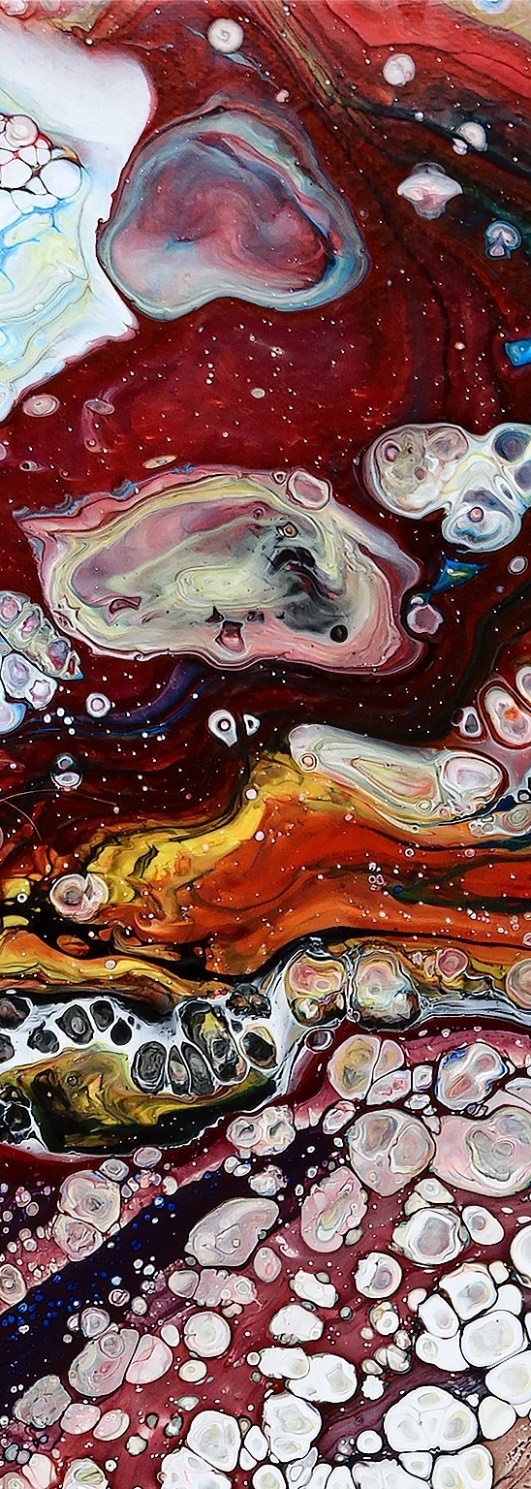 Reference material and Credits
ICAI Peer Review Guidelines
Peer Review Manual – Volume I 
Presentation by CA Vijay Joshi
THANK YOU
Ruta Chitale
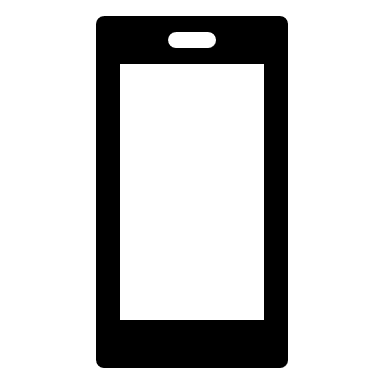 +08390610136
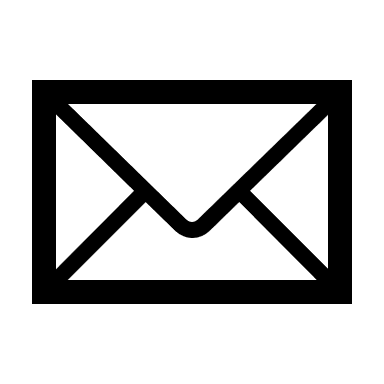 Rutachitale@ rediffmail.com
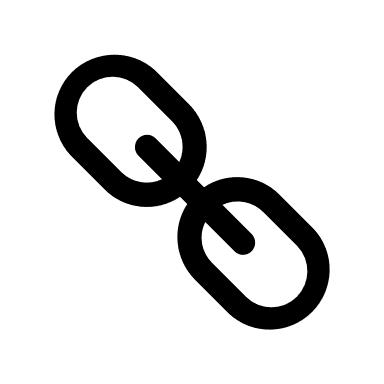 Shashank Patki and Associates 
Chartered Accountants, Pune
25